PDCWG Report to ROS 

Chair: Chad Mulholland, NRG
Vice Chair: Jimmy Jackson, CPS

ROS
September 3rd, 2020
Report Overview & Notes
Report Overview
Meeting Minutes
BAL-001-TRE-2 FMEs & IMFR
1 FME in the month of July
Frequency Control Report
Meeting Minutes
PDCWG Meeting 7/15/2020
SAR 12 for BAL-001-TRE-2
Reviewed draft for SCR 811 to add Solar Feedback Component to GTBD Calculation
Review Draft Survey for ERCOT CCP PFR for High Frequency Events
ERCOT Reports and FME Discussion
Frequency Measurable Events Performance
Frequency Measurable Events
There was 1 FMEs in July
7/9/2020 20:14:13
Loss of 843 MW
Interconnection Frequency Response: 1222 MW/0.1 Hz
11 of 61 Evaluated Generation Resources had less than 75% of their expected Initial Primary Frequency Response.
10 of 61 Evaluated Generation Resources had less than 75% of their expected Sustained Primary Frequency Response.
Interconnection Minimum Frequency Response (IMFR) Performance
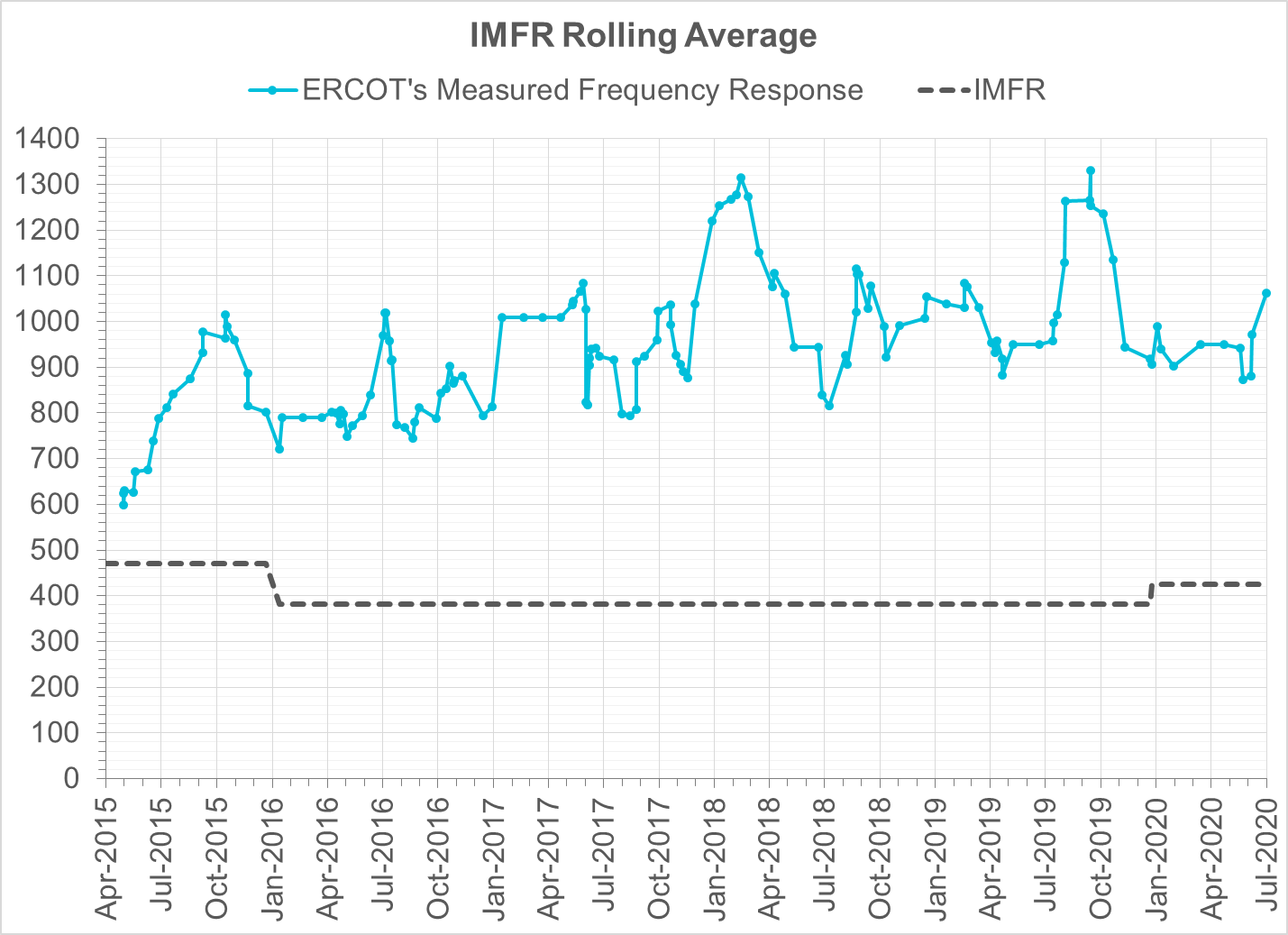 IMFR Performance currently 1062.71 MW/0.1Hz
Frequency Response Obligation (FRO): 425 MW/0.1 Hz
July 2020
Frequency Control Report
CPS1 Performance
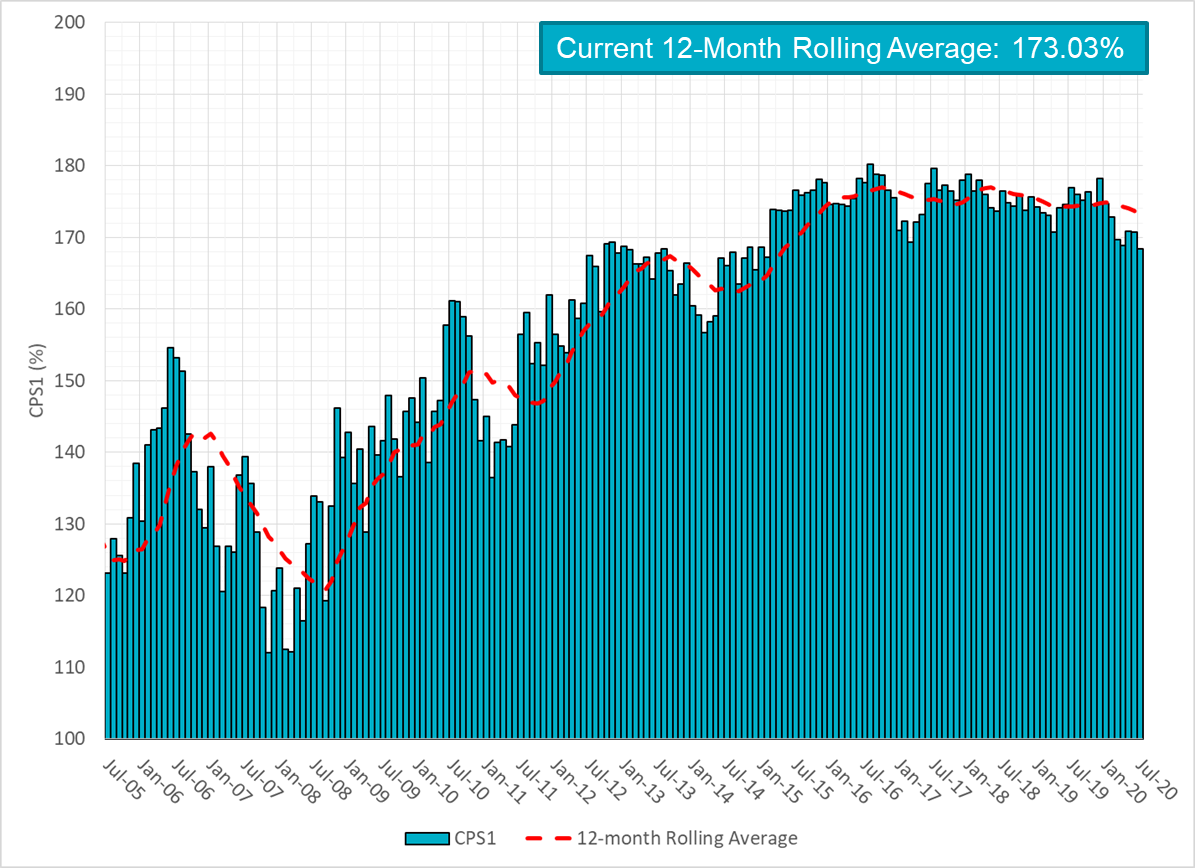 RMS1 Performance of ERCOT Frequency
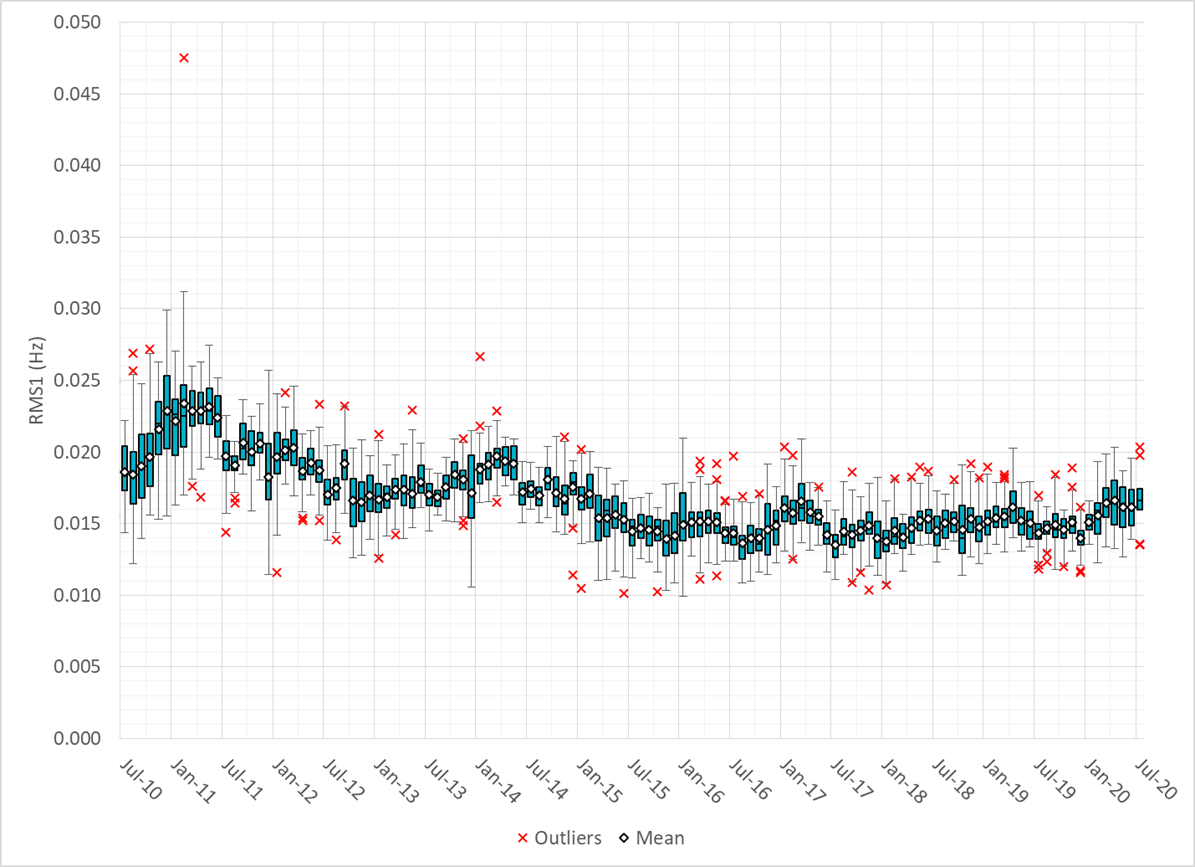 Frequency Profile Analysis
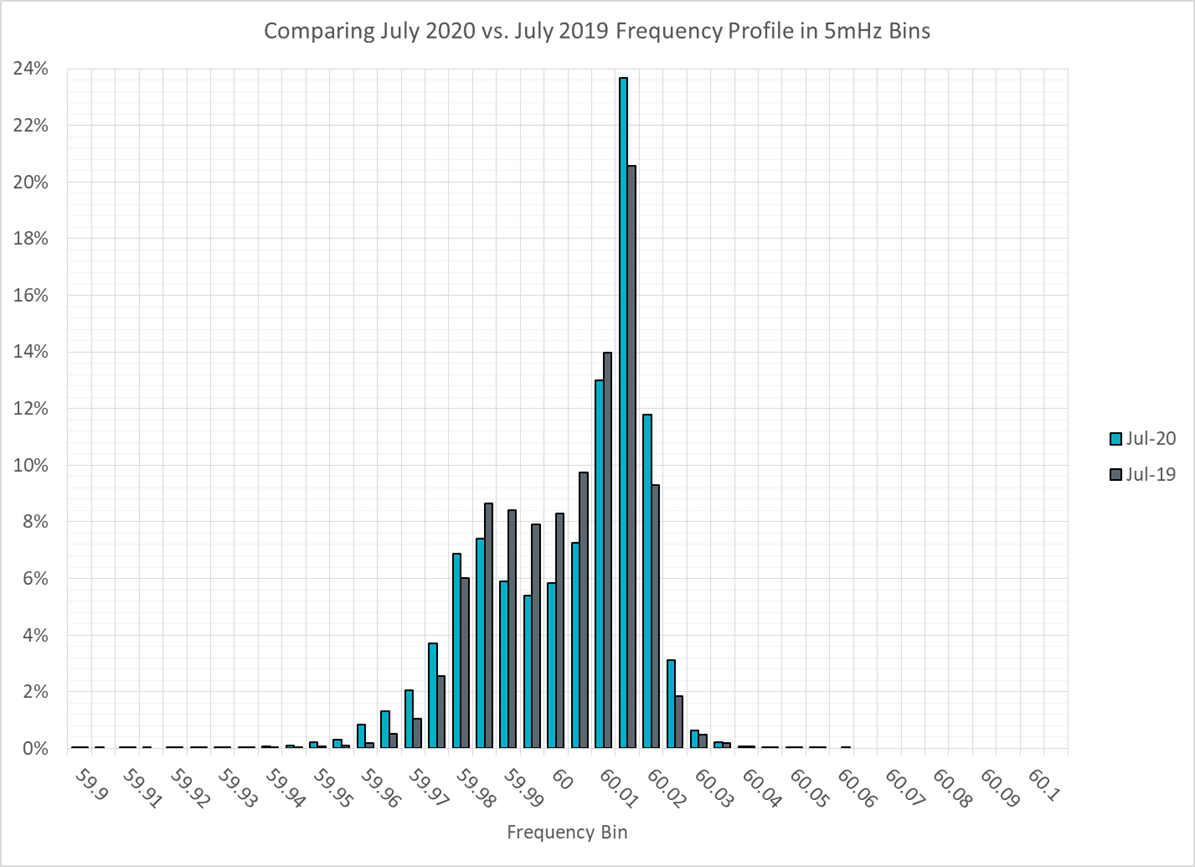 Time Error Corrections
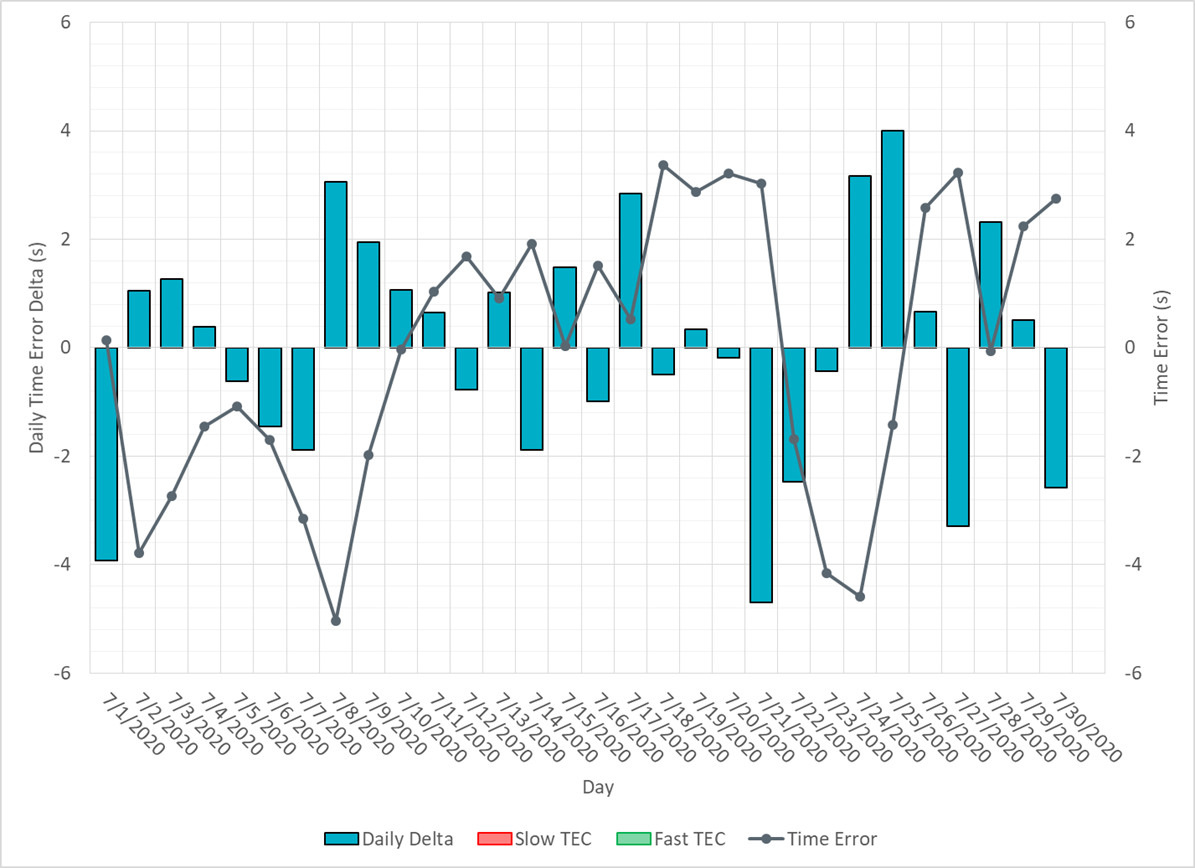 ERCOT Total Energy
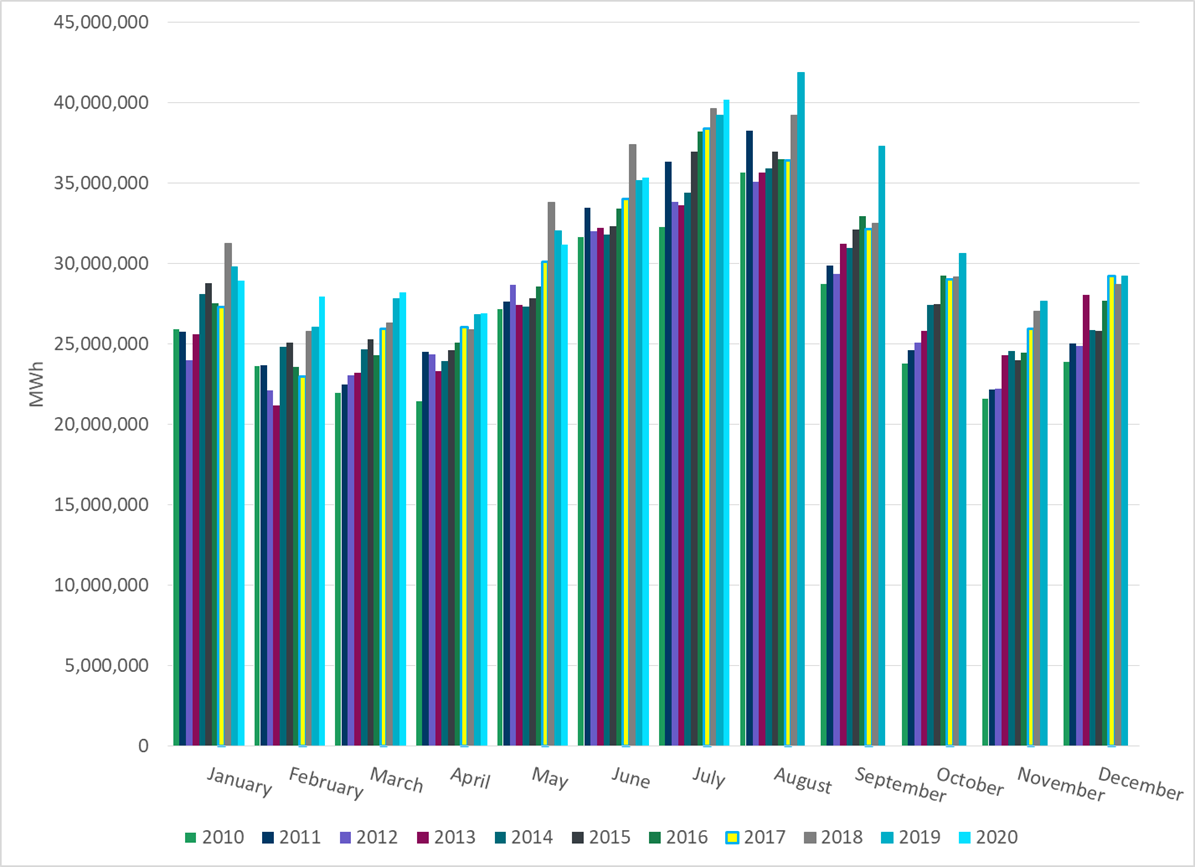 ERCOT Total Energy from Wind Generation
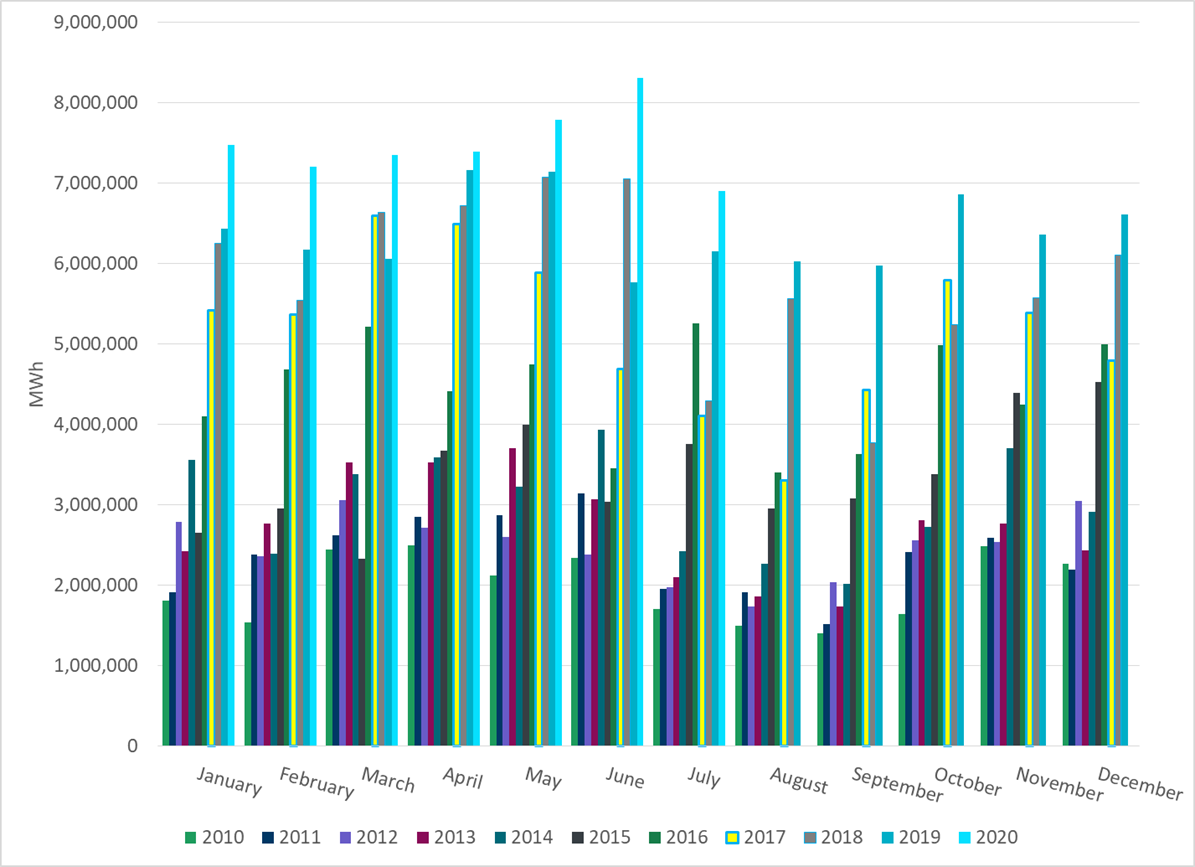 ERCOT % Energy from Wind Generation
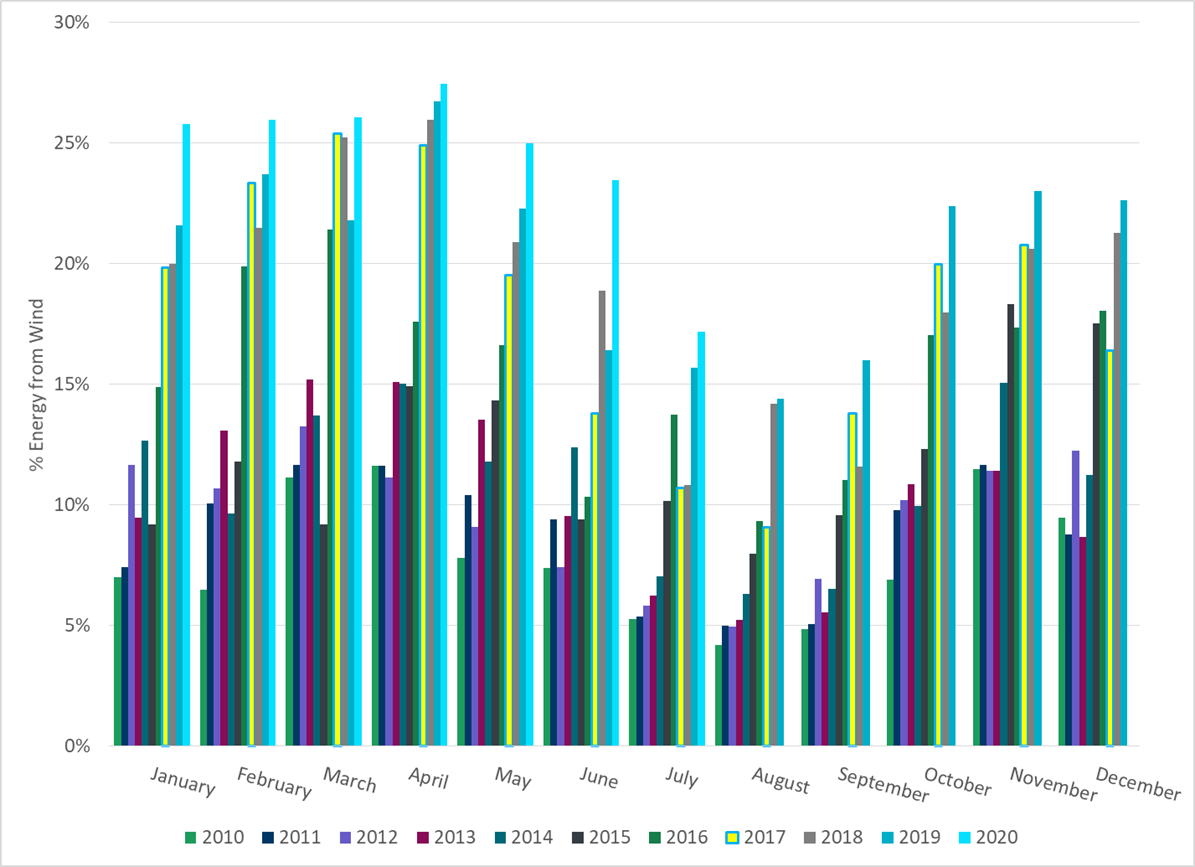 ERCOT Total Energy from Solar Generation
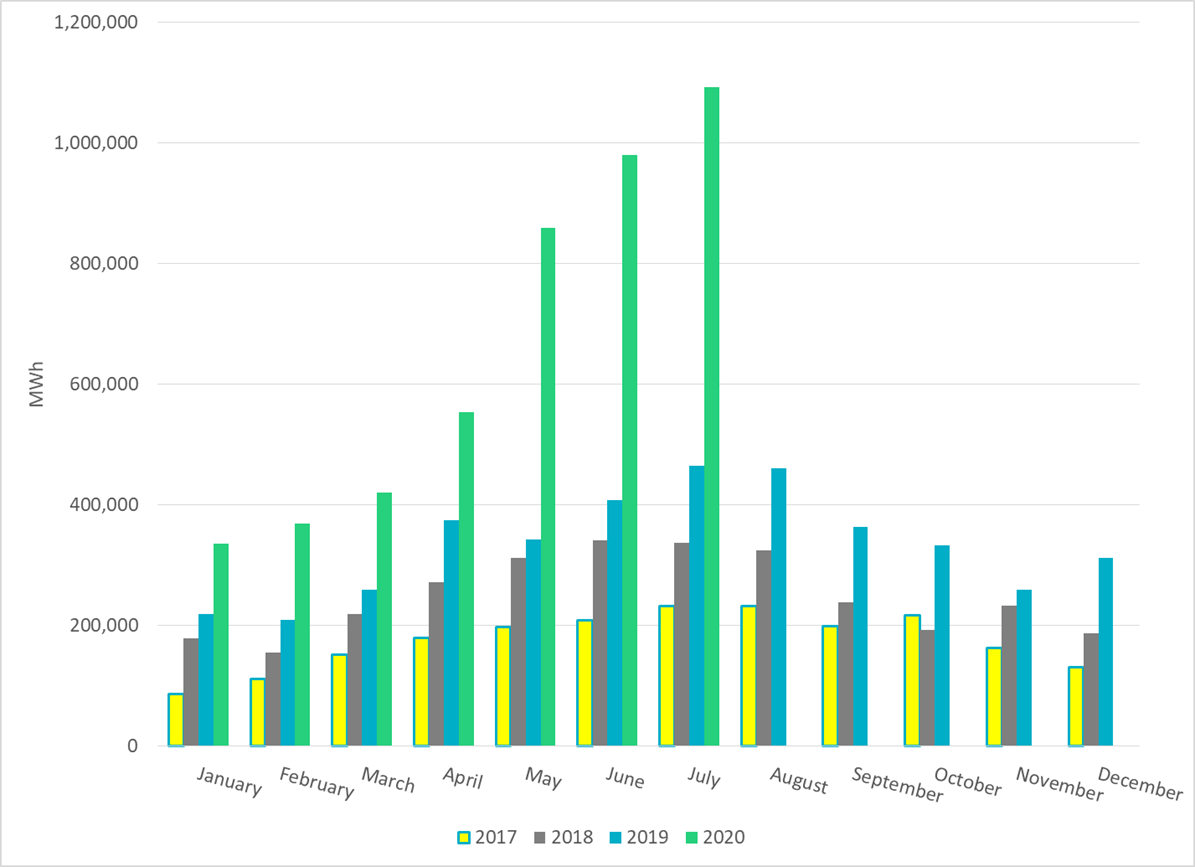 ERCOT % Energy from Solar Generation
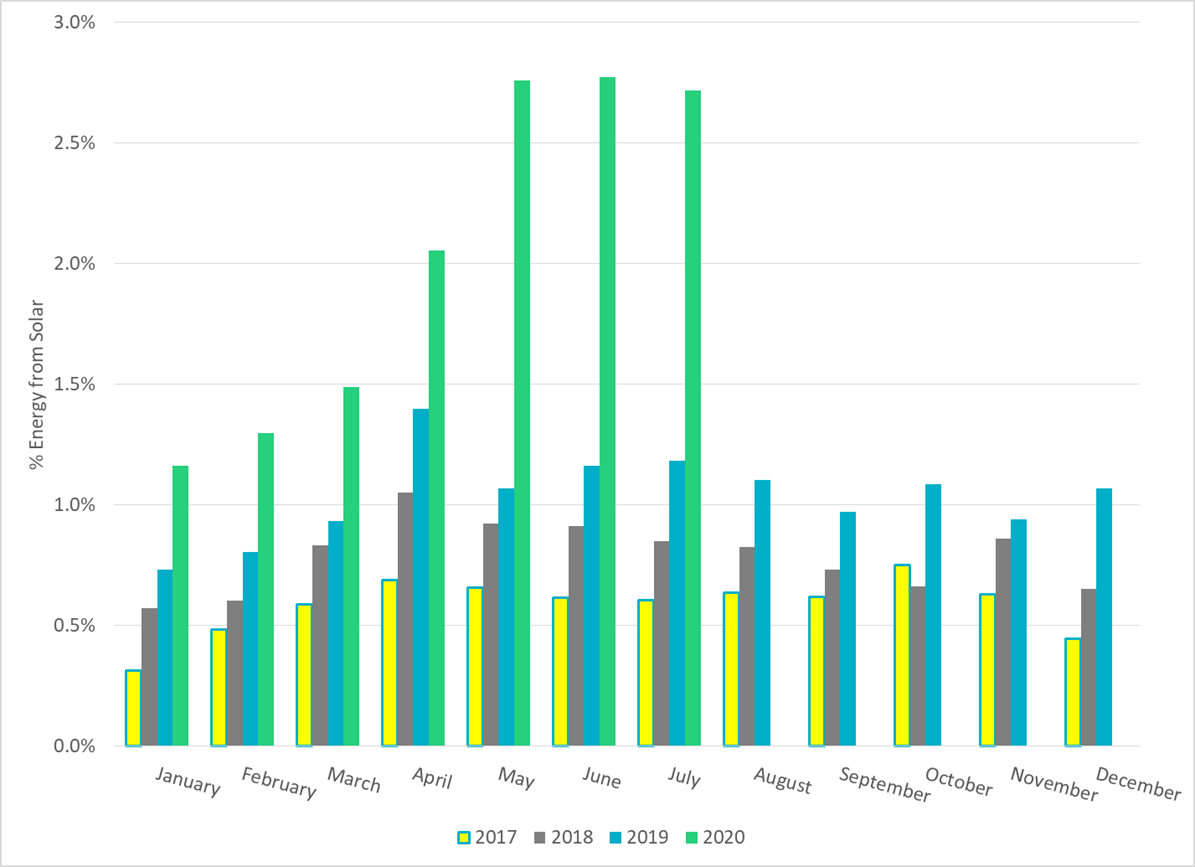 Questions?